Action Plan Evidences
OUTFLOW - AFTER
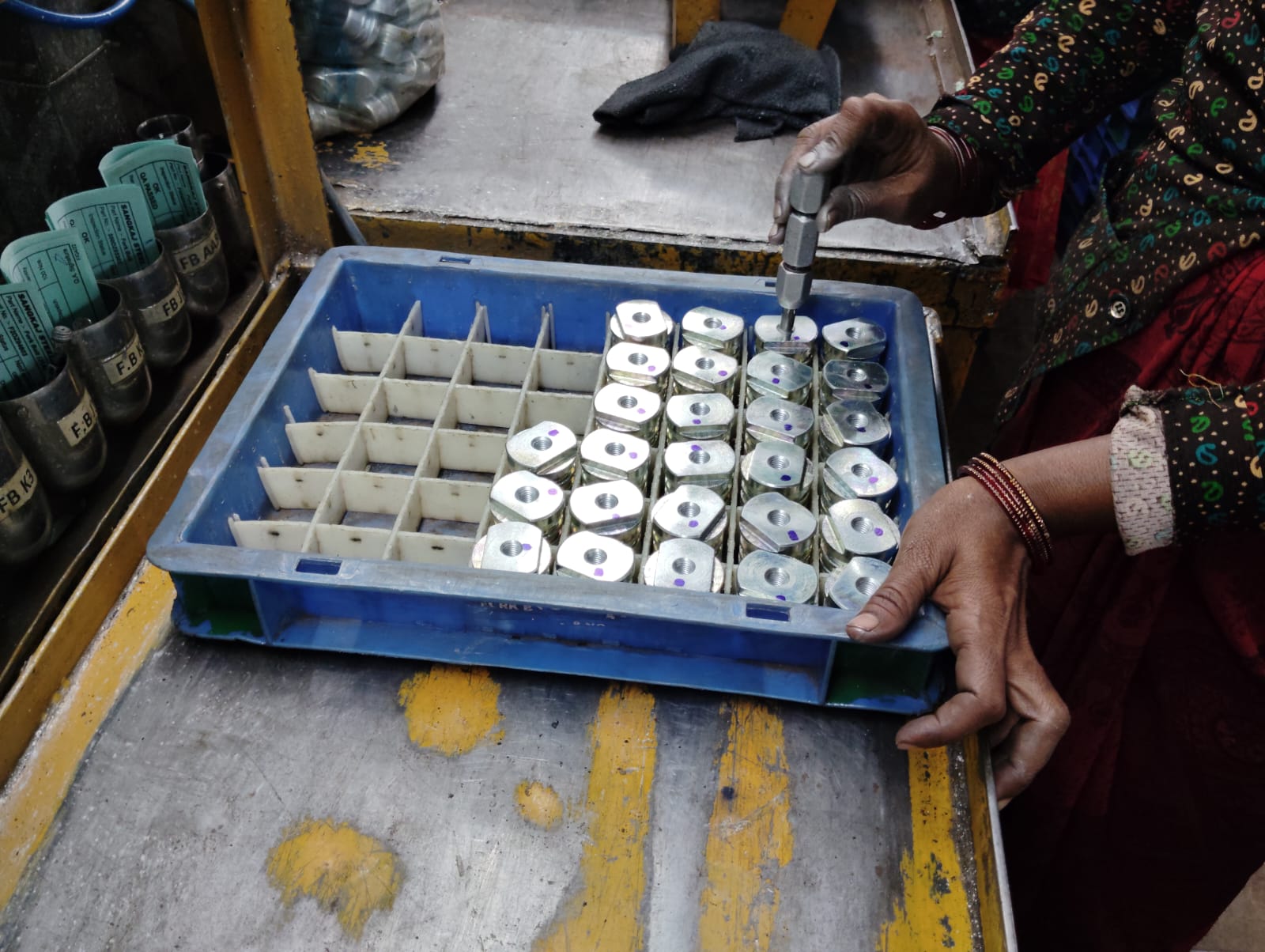 100% Inspection of Threading minor  Diameter with Minor Diameter No-Go PPG. This will Arrest the operation missing Part.
Action Plan Evidences
OUTFLOW - AFTER
Q-Alert
Inspection Standard Updated